Ames High Rate Composite Manufacturing Facility
Aeronautics Directorate
NASA Ames Research Center
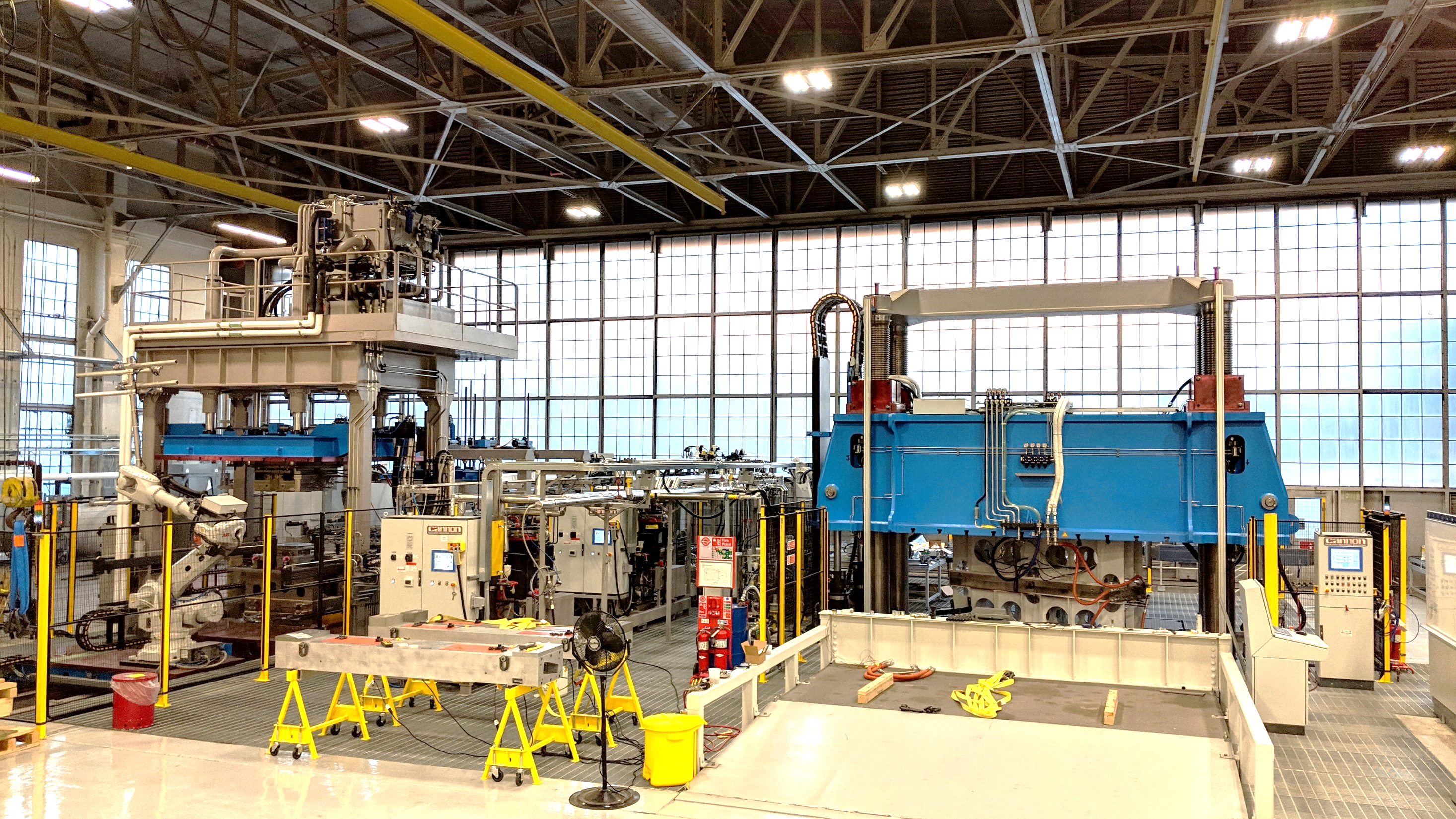 Ames High Rate Composite Manufacturing Facility
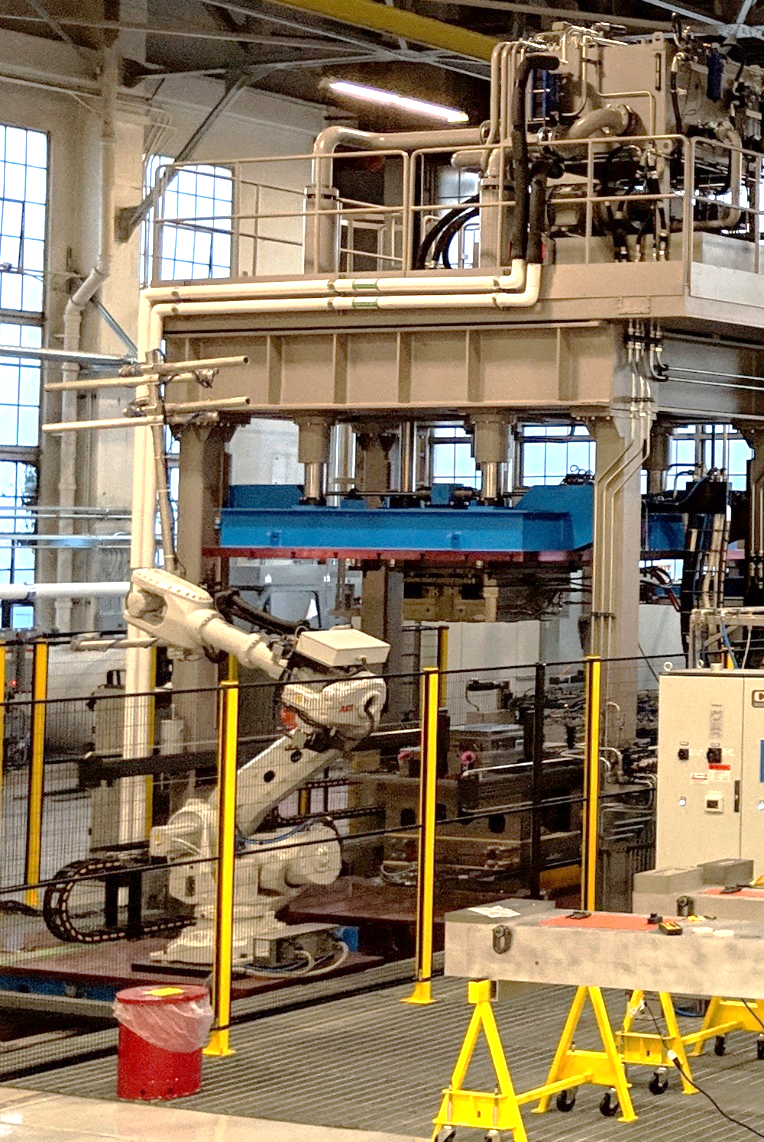 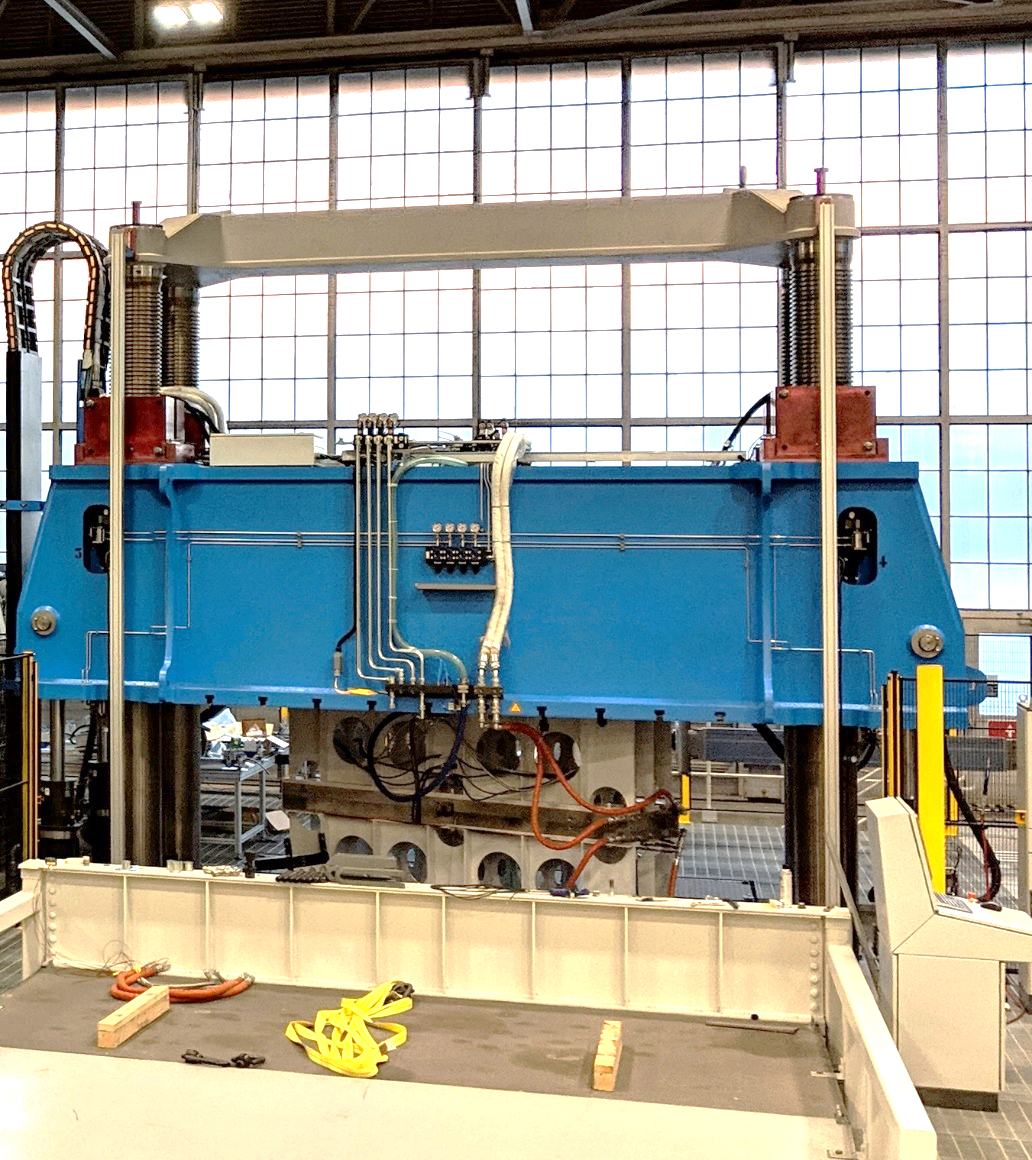 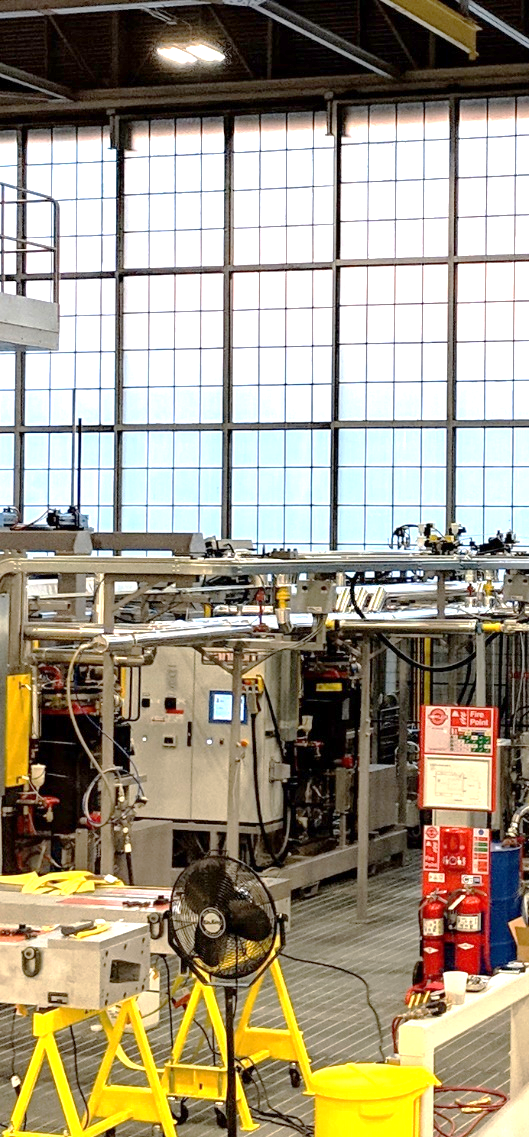 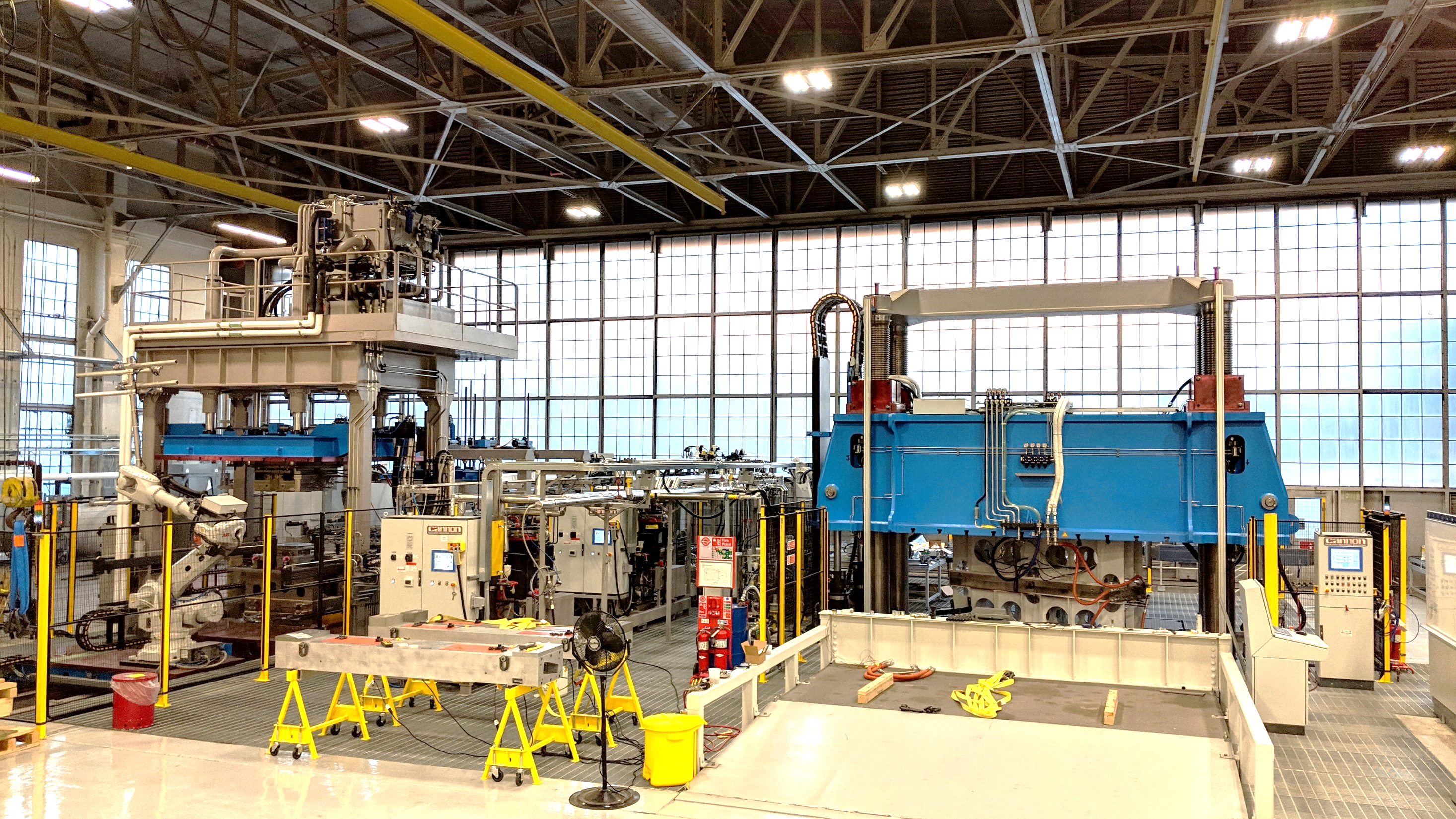 Ames High Rate Composite Manufacturing Facility
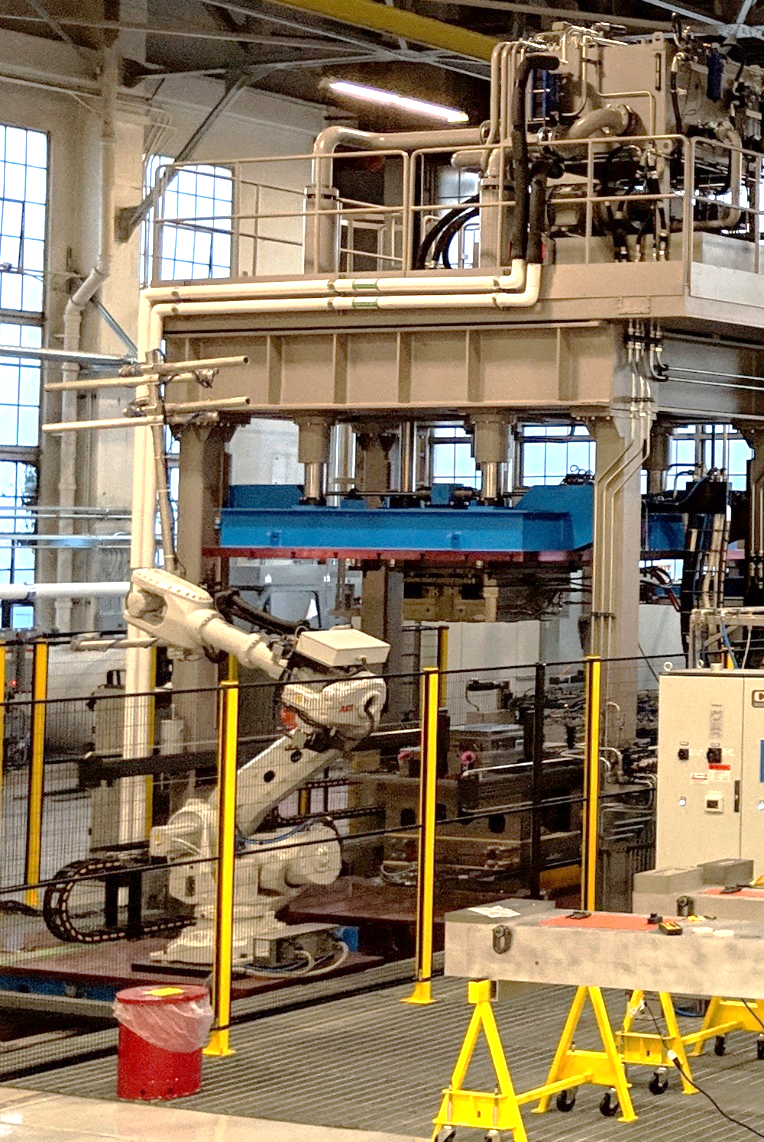 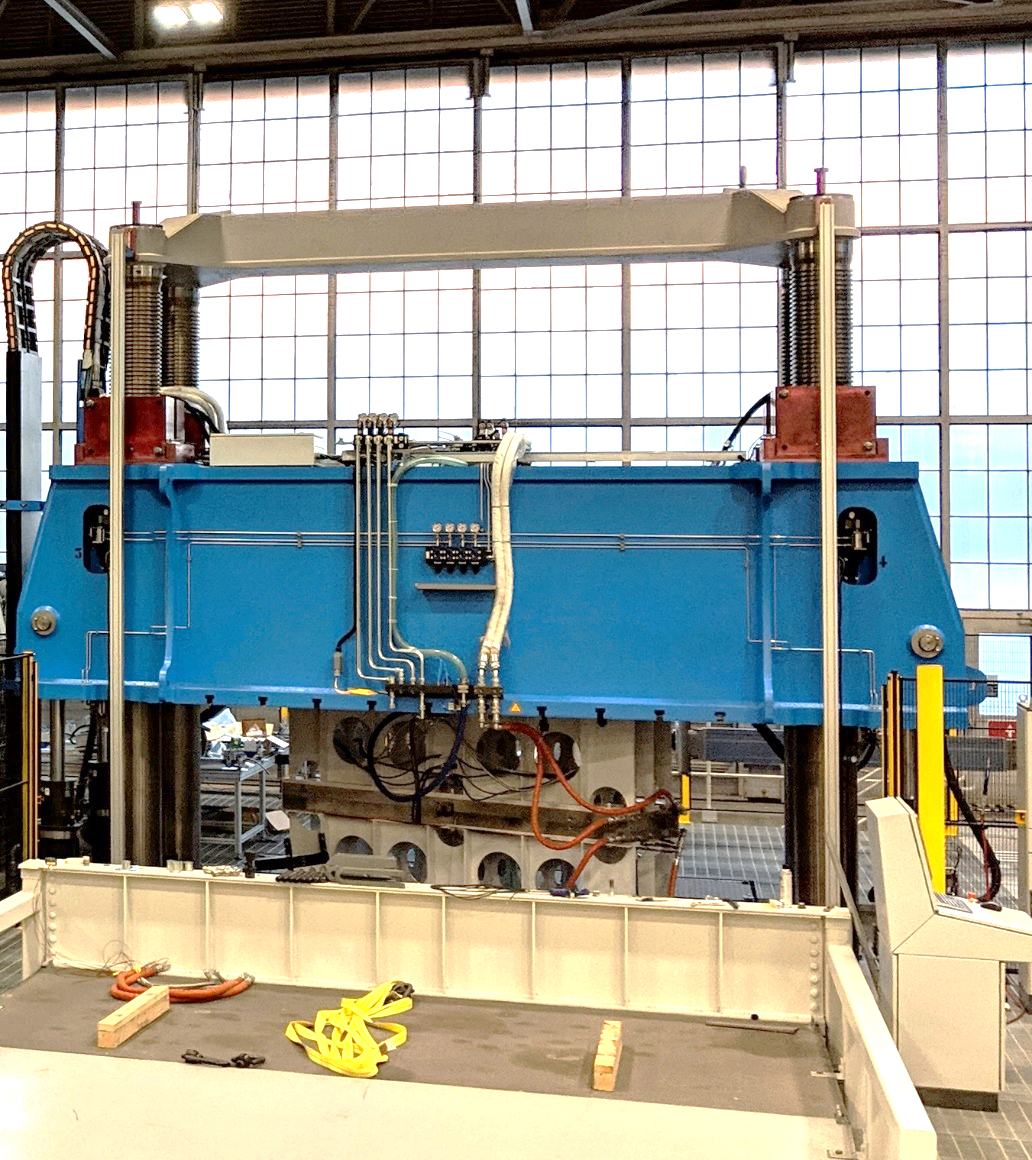 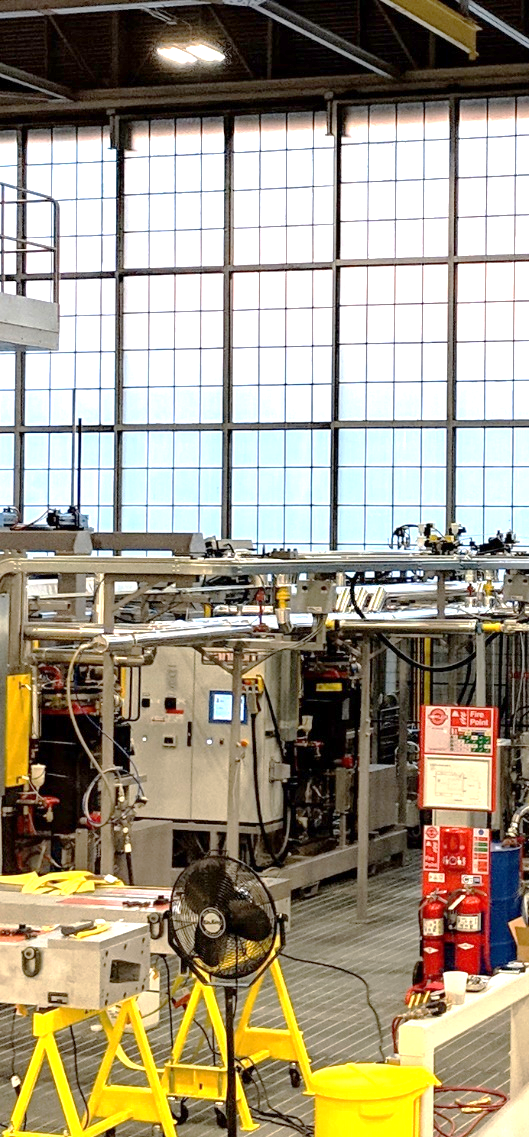 PREFORMER LINE
(aka Small Press)
Max Force 330T
BIG PRESS
Max Force 3600T
RESIN INJECTION
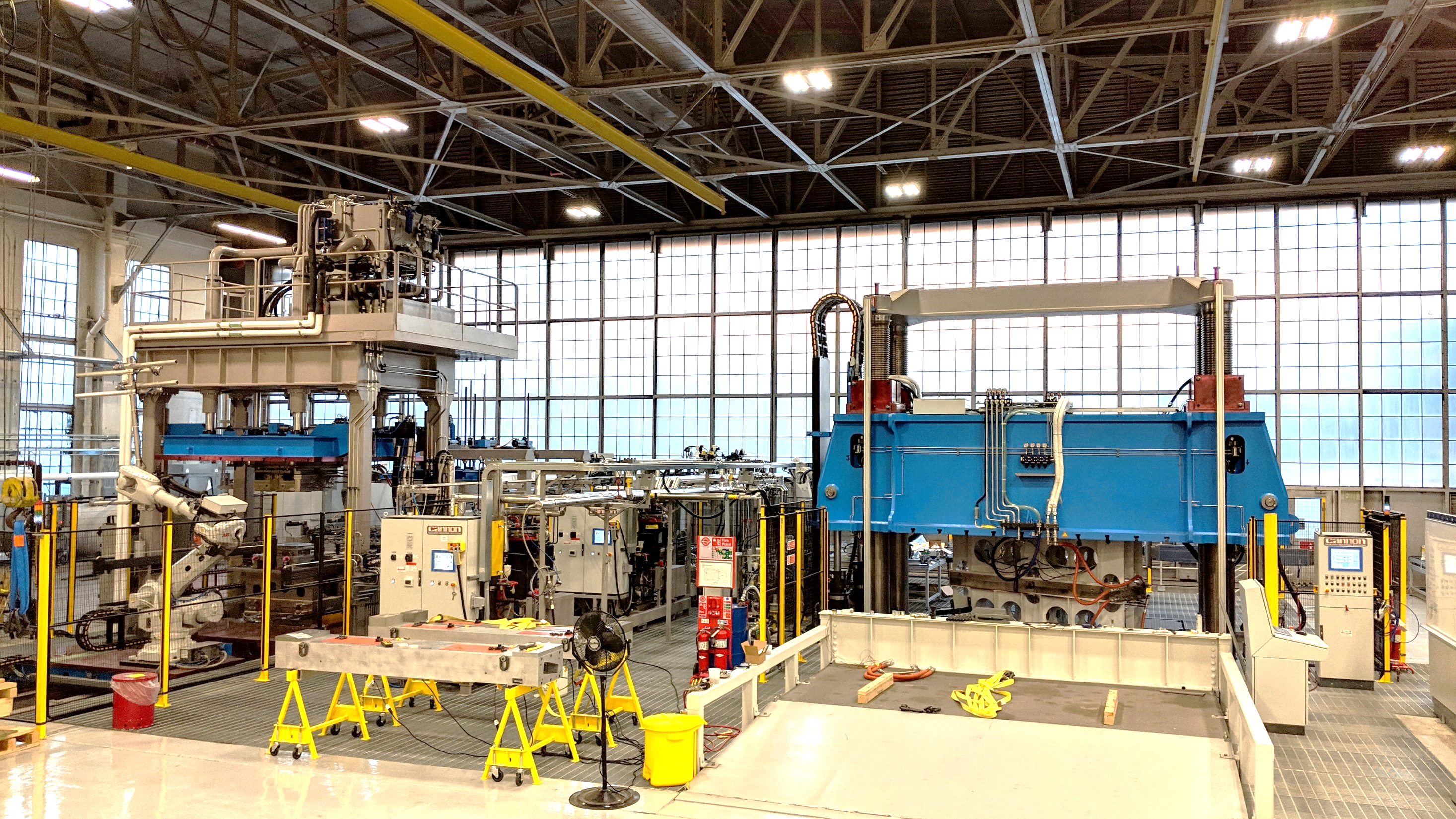 Ames High Rate Composite Manufacturing Facility
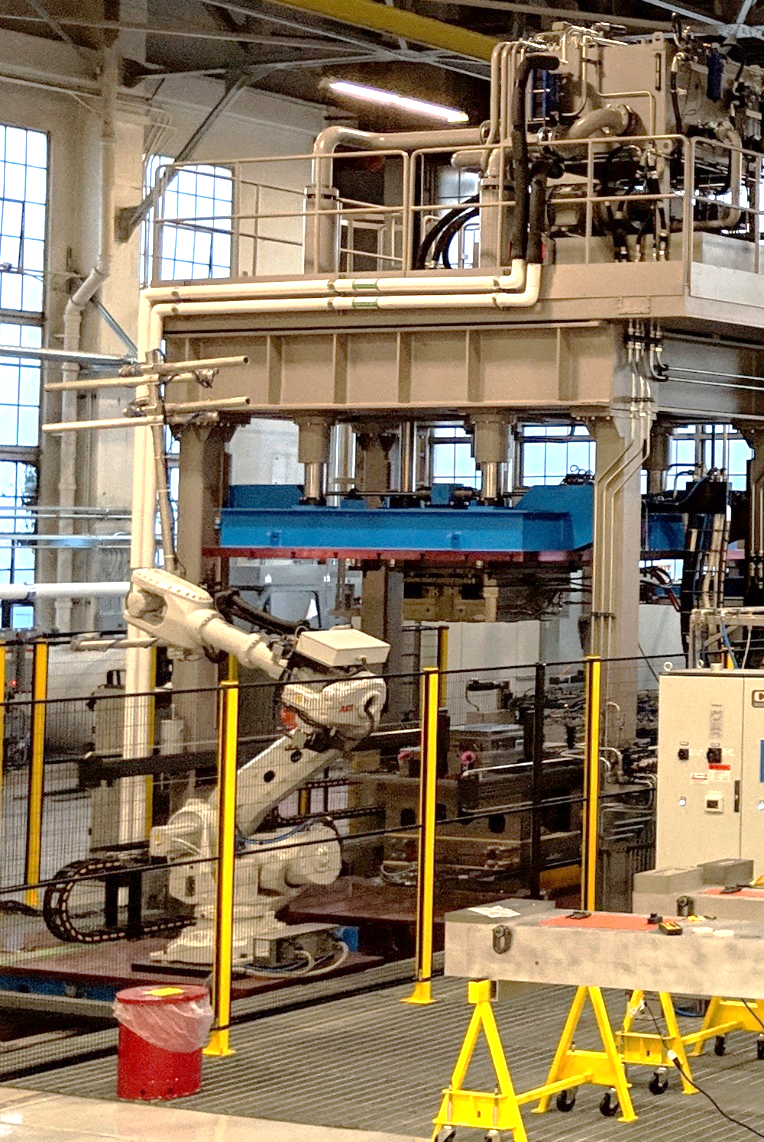 PREFORMER LINE
(aka Small Press)
Max Force 330T
PreFormer Line Processes
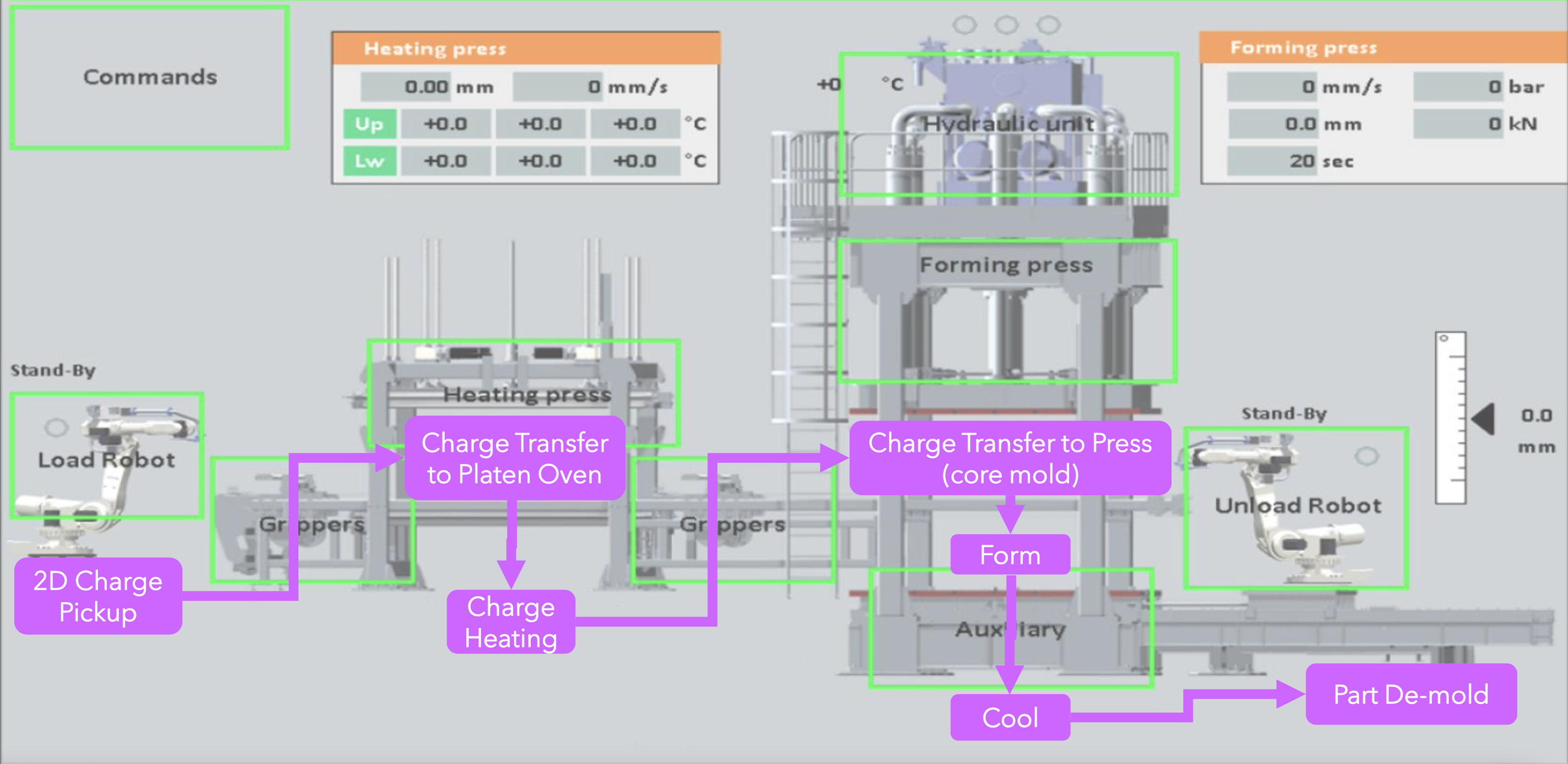 PreFormer Line Features
Automated material handling
Two five-axis ABB robots
Pneumatic gripper system
Horizontal press sliding lower plane
Laser safety curtain and fall arrest system for safety
Large charge heating and press planform areas
Large press vertical stroke
Fluidic thermoregulator system for tool heating and cooling
Closed-loop pressure and temperature control
Throughput driven by charge heating and cooling requirements
Thermal Upgrades to PreFormer Line
Auxiliary Electric Heating Plates
Tooling Heating/Cooling Plates
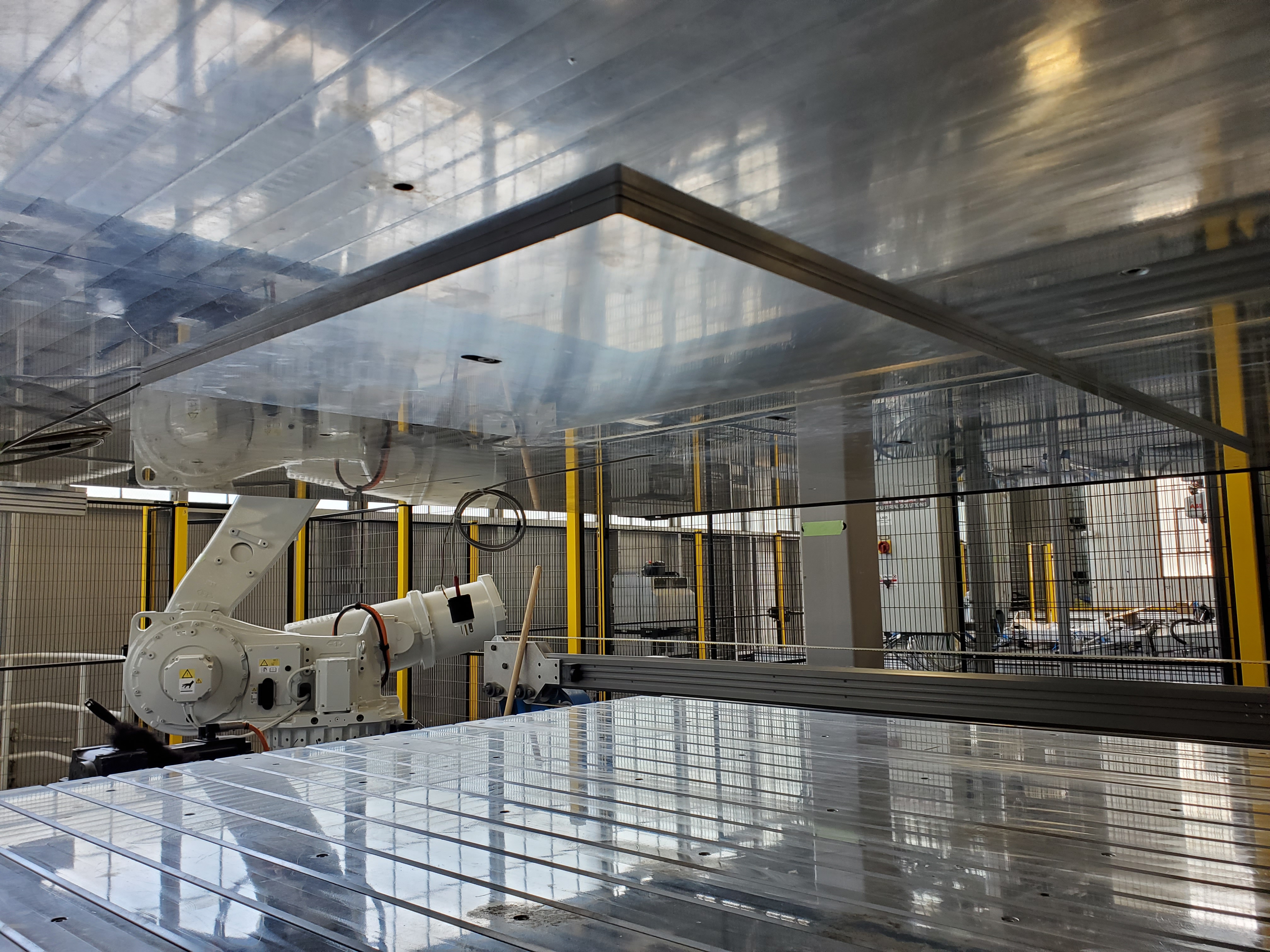 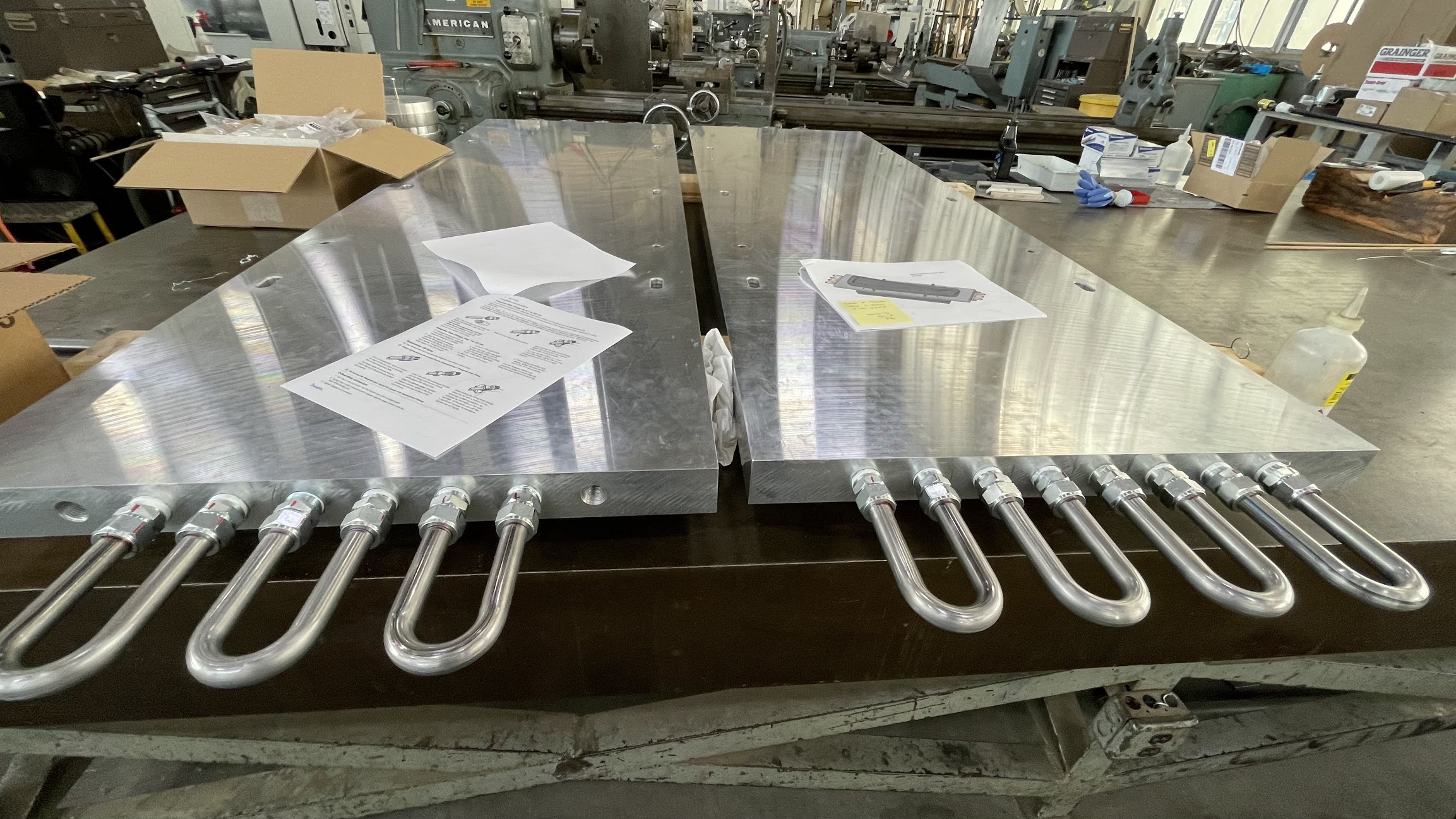 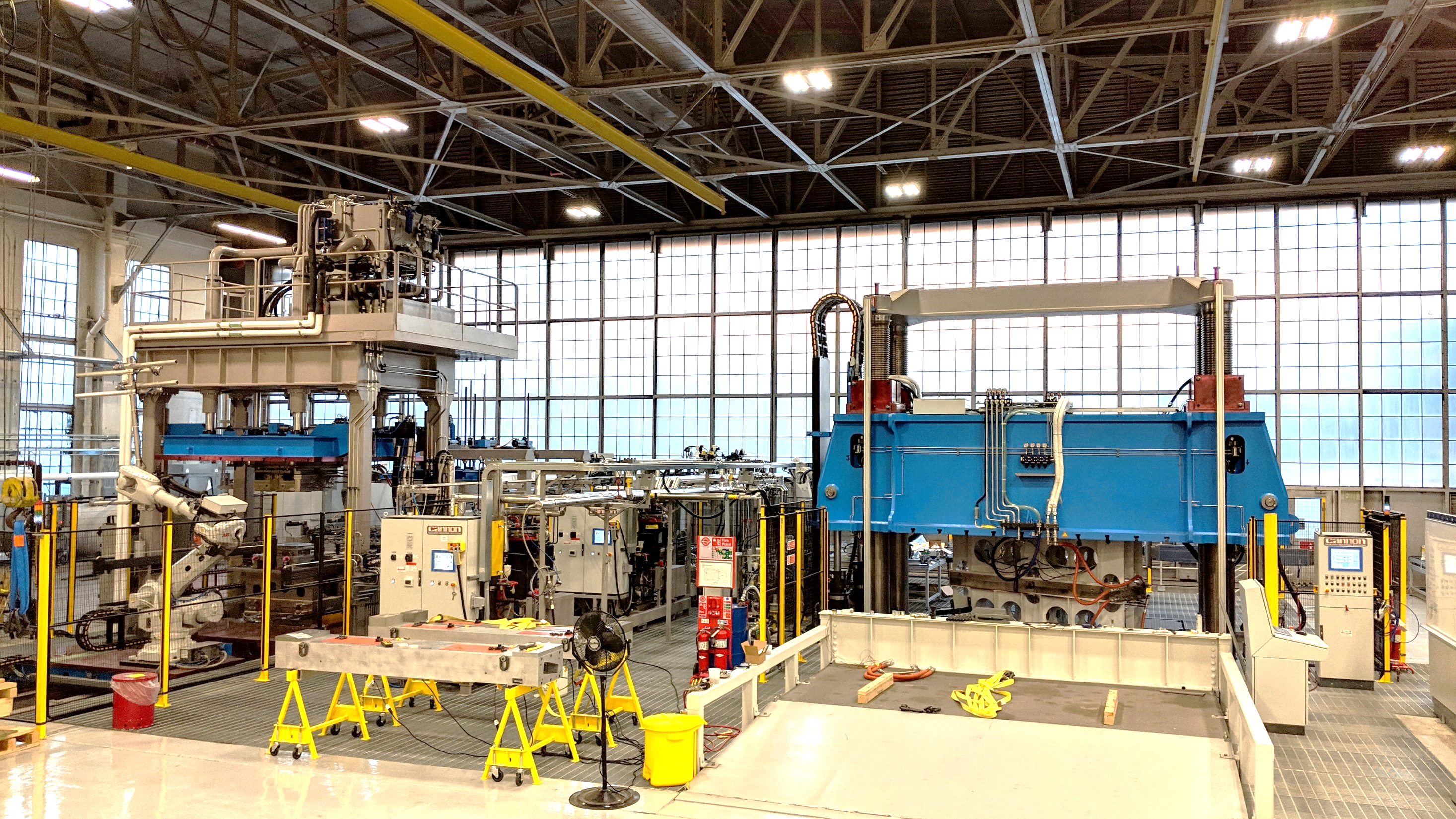 Ames High Rate Composite Manufacturing Facility
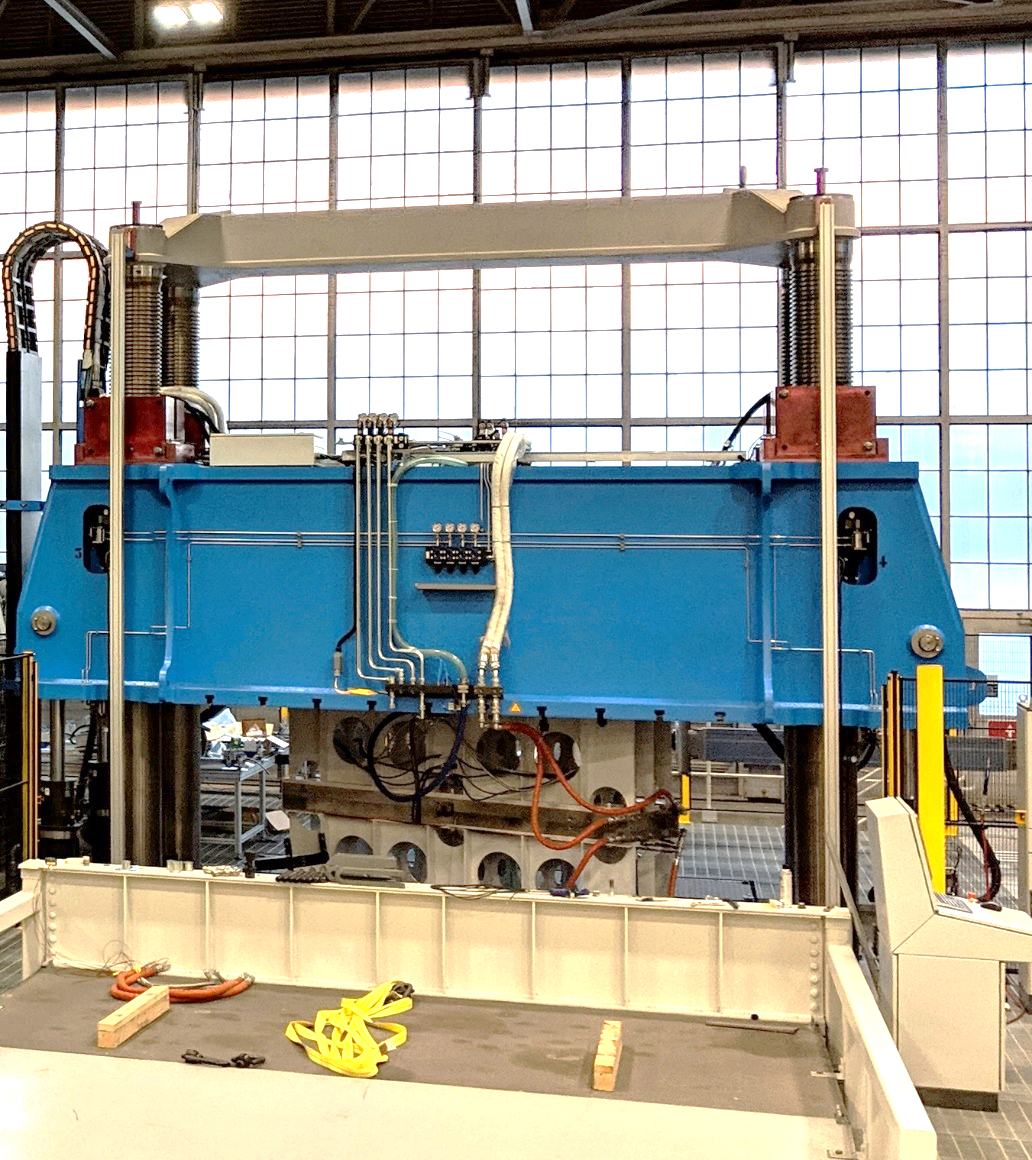 BIG PRESS
Max Force 3600T
3600 Ton Press Features
Fixed lower plane with wings
Moving upper plane
Automated material handling
Five-axis ABB robot (not shown)
Sliding table
Parallelism control system for active mold alignment
Four hydraulic columns with locks
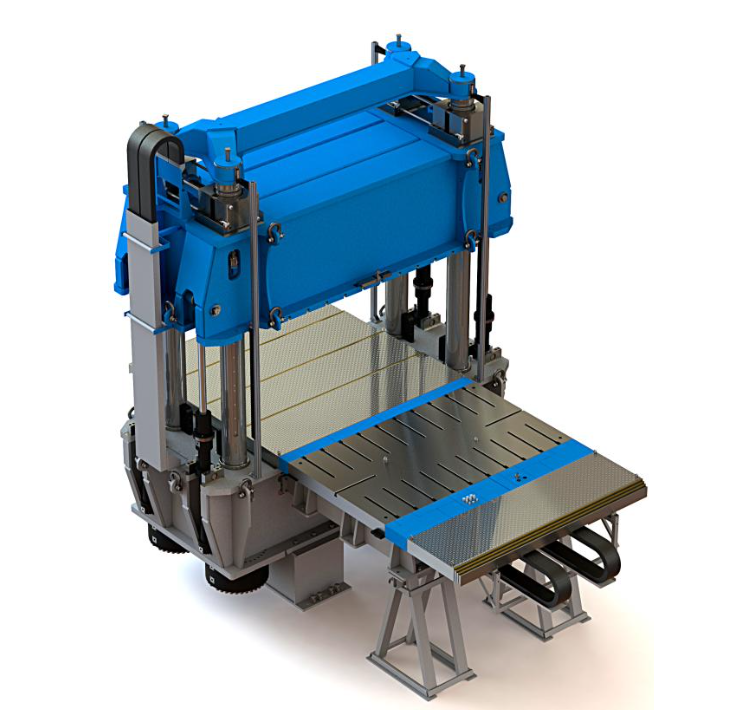 Facility Applications
Component Manufacturing Process Development
Heating and cooling requirements
Pressing requirements
Resin injection requirements
Material handling requirements
Process optimization
Component Manufacturing Process Certification
Quality assessment
Consistency/repeatability assessment
Composite Material Development/Assessment
Composite Component Manufacture
PreFormer Line Demonstration
Contacts
Technical Lead: Alex Mazhari – a.mazhari@nasa.gov
Facility Operations Manager: Dean Giovannetti – dean.p.giovannetti@nasa.gov
Programmatics: Ed Austin – edward.m.austin@nasa.gov
Heating Oven Specifications
Heating plane dimensions – 2800 x 2200mm
Vertical stroke upper plane – 2000mm
Heating power – 172kW
Maximum temperature
500F with standard cartridge heaters
700F with auxiliary heating plates
Preformer Press Specifications
Preformer plane dimensions – 3000 x 2900mm
Minimum/Maximum span – 1170mm/2900mm
Vertical stroke upper plane – 1730mm
Maximum closing force – 3000kN
Total installed electric power – 1170kW
Maximum hydraulic pressure – 250bar
Maximum pneumatic pressure – 6bar
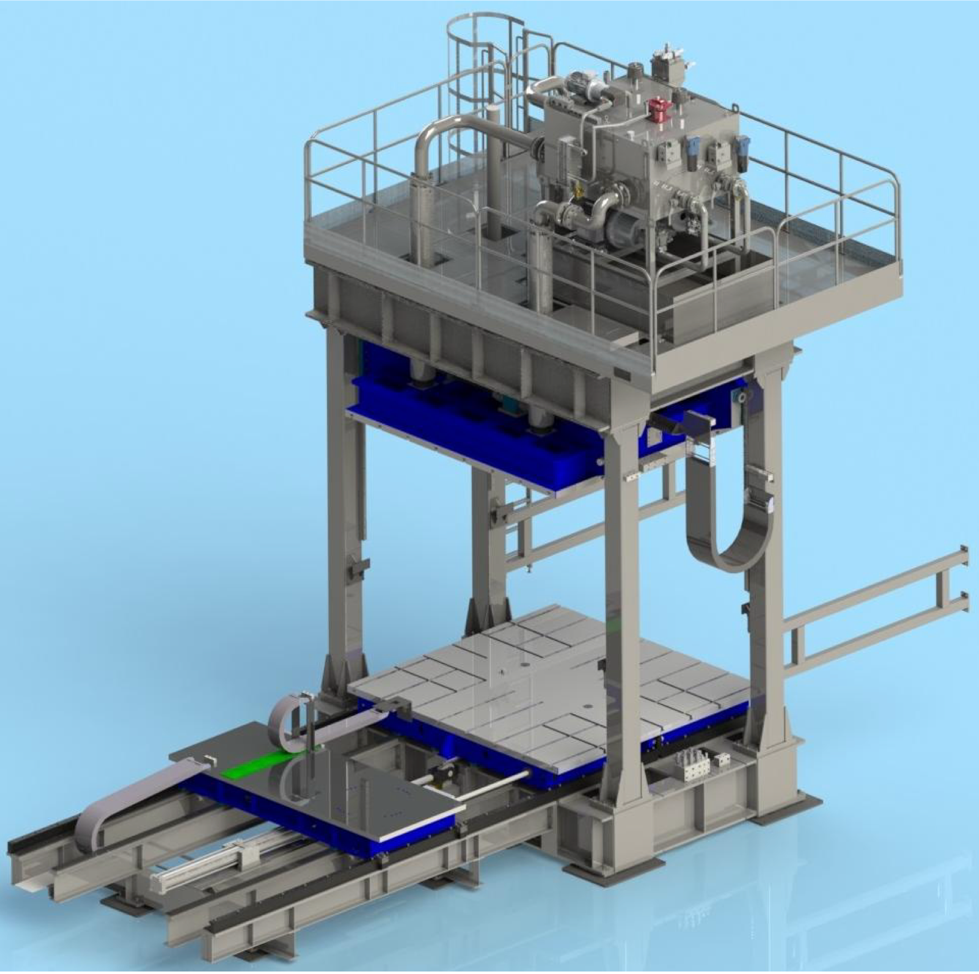 3600 Ton Press Specifications